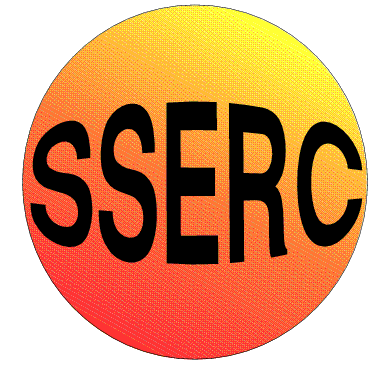 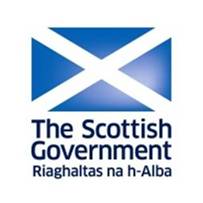 Owl pellets
For Nat 4 / 5
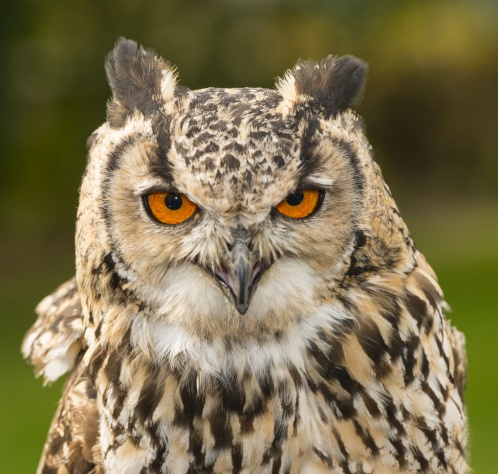 Kate Andrews
Lorraine Bruce
Marjorie Smith
Why study Owl pellets?
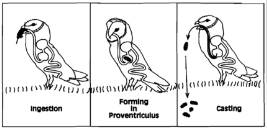 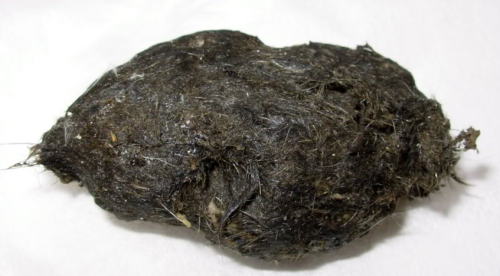 Prey swallowed whole
Soft parts digested in stomach
      (proventriculus)
Indigestible parts formed into pellet
Pellet regurgitated through mouth
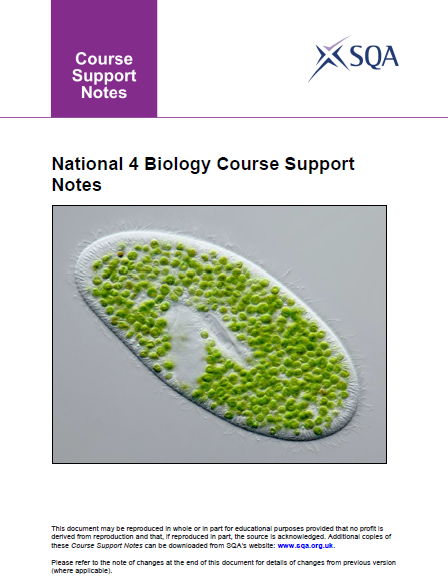 Life on Earth
1 Biodiversity and the distribution of life
5. Adaptations for survival.
Research examples of structural and physiological adaptations which lead to species survival
Life on Earth
1 Biodiversity and the distribution of life
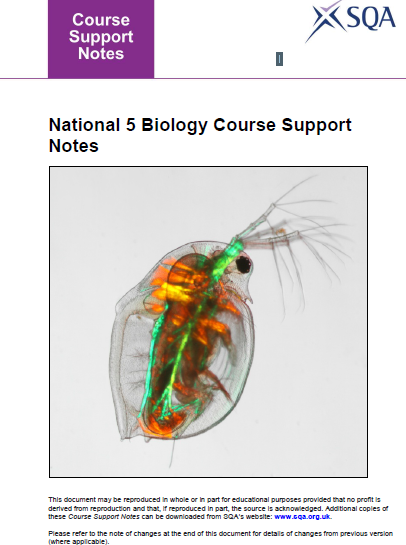 Grazing and predation are biotic factors; pH and temperature are abiotic factors.
Interpret predator prey interaction graphs. 
Analyse Barn owl pellets......
A niche is the role that an organism plays within a community. It includes the use it makes of the resources in its ecosystem and its interactions with other organisms in the community including competition, parasitism, predation.....
A good predator?
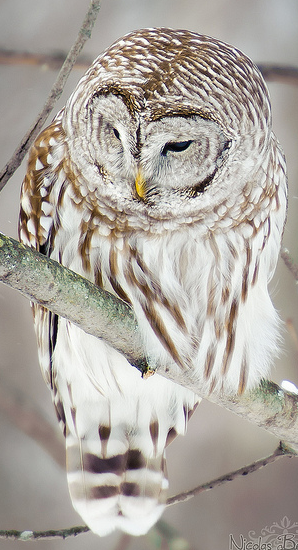 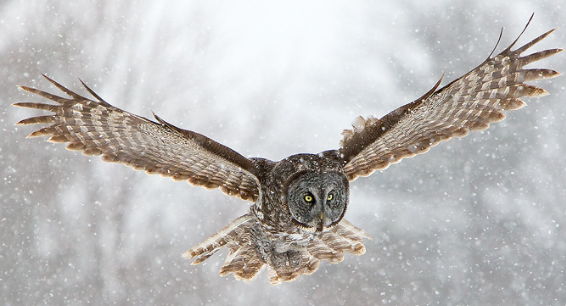 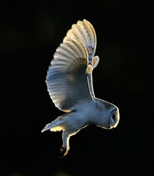 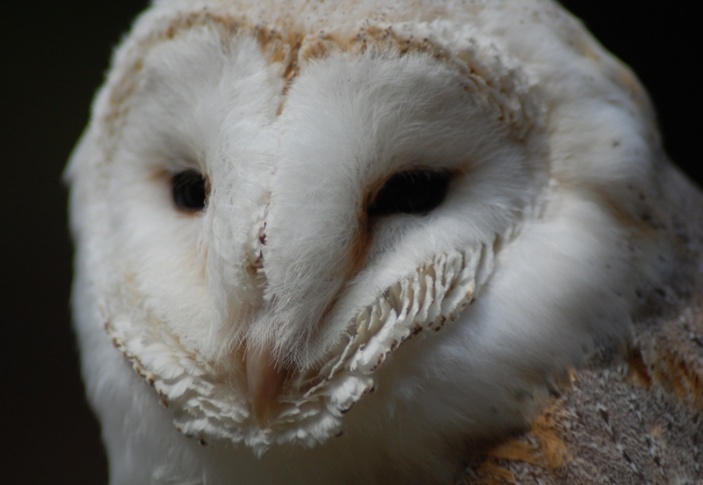 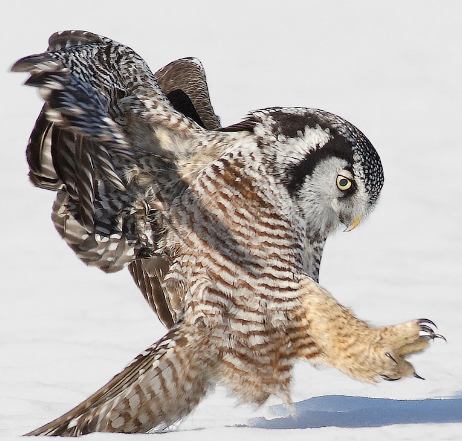 Adaptations
What might an owl eat??
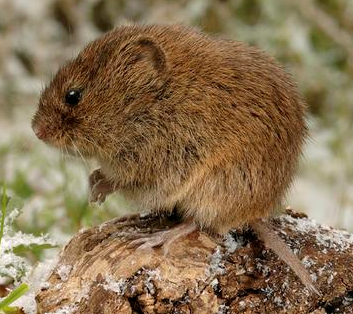 vole
mouse
shrew
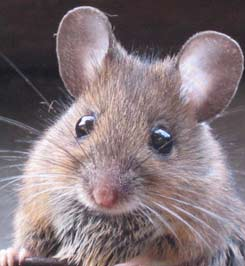 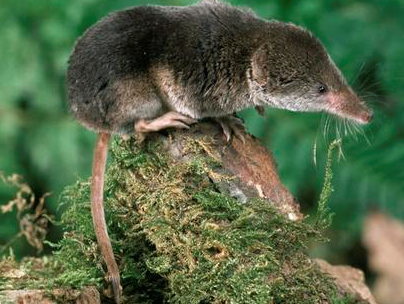 Also:

   insects 
   spiders
   amphibians
   small birds
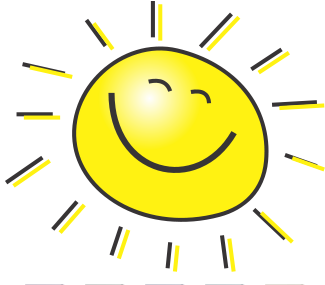 energy
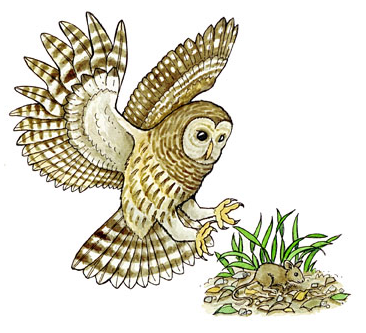 Food chain.....?
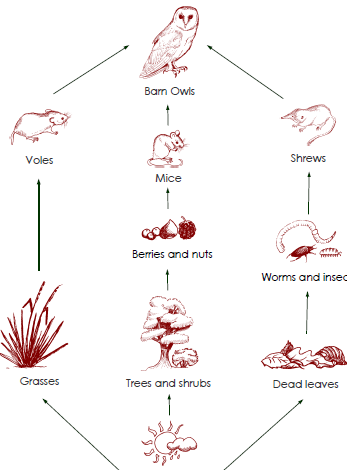 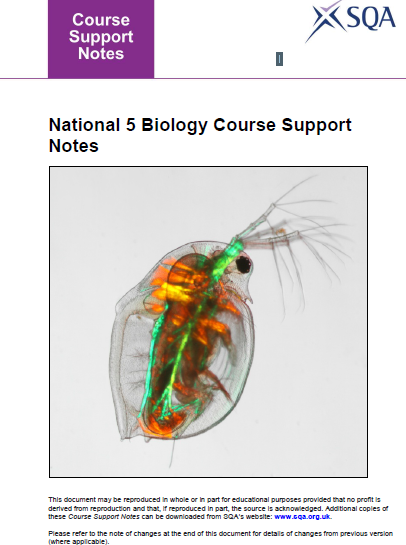 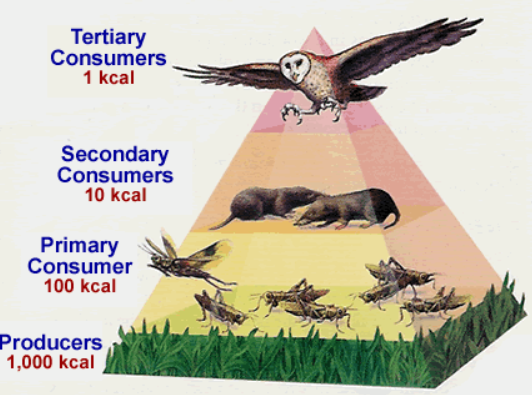 Definitions and comparison of pyramids of biomass, energy and numbers.
Investigate examples of pyramid of energy (as measured in kJ/m2/year), pyramid of biomass (g/m2) and pyramid of numbers.
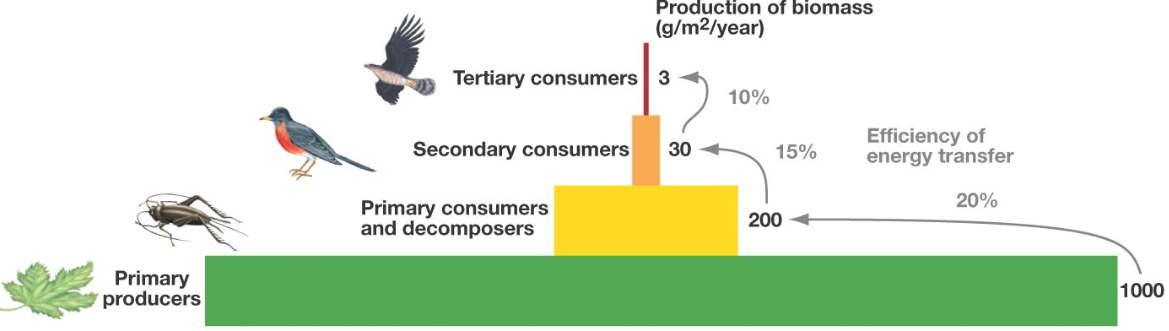 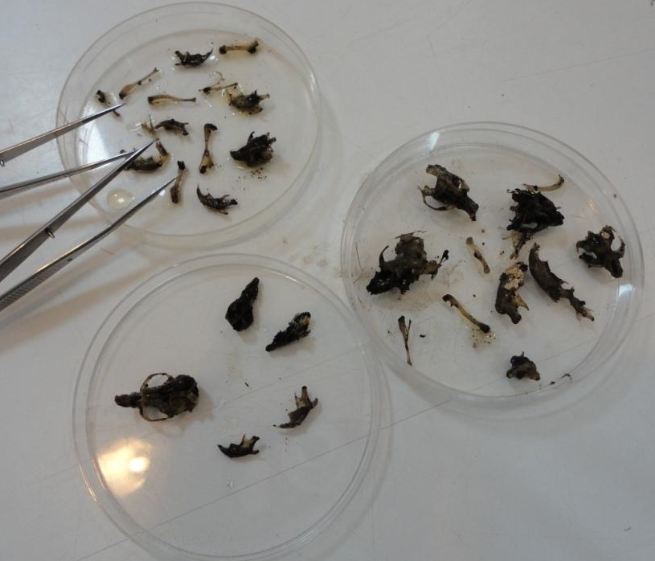 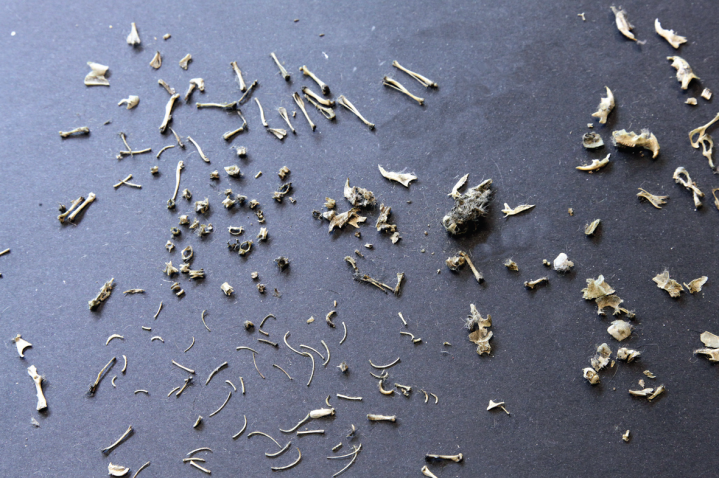 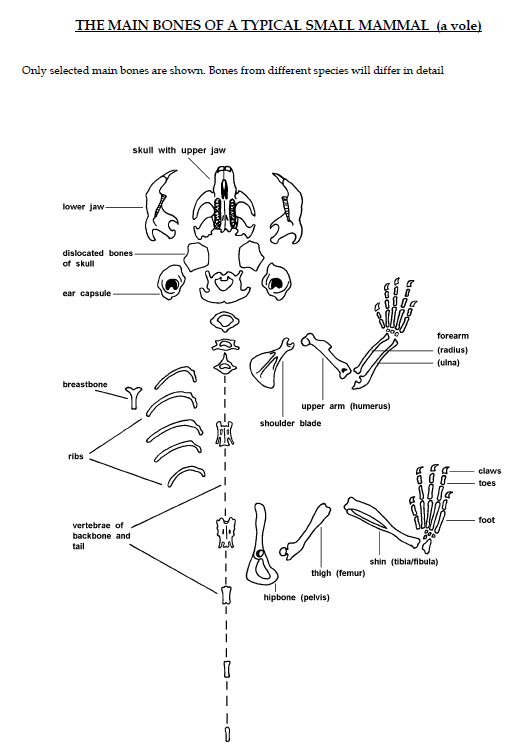 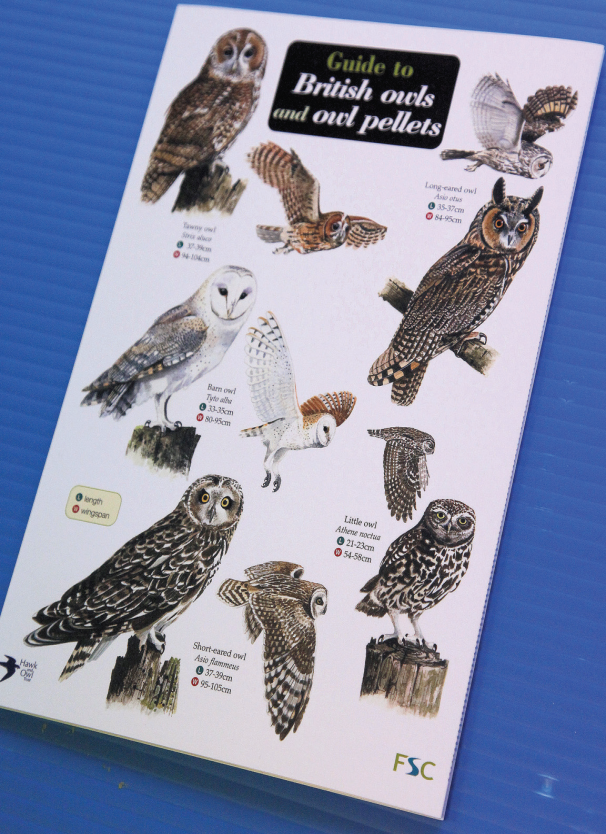 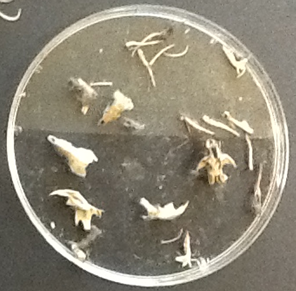 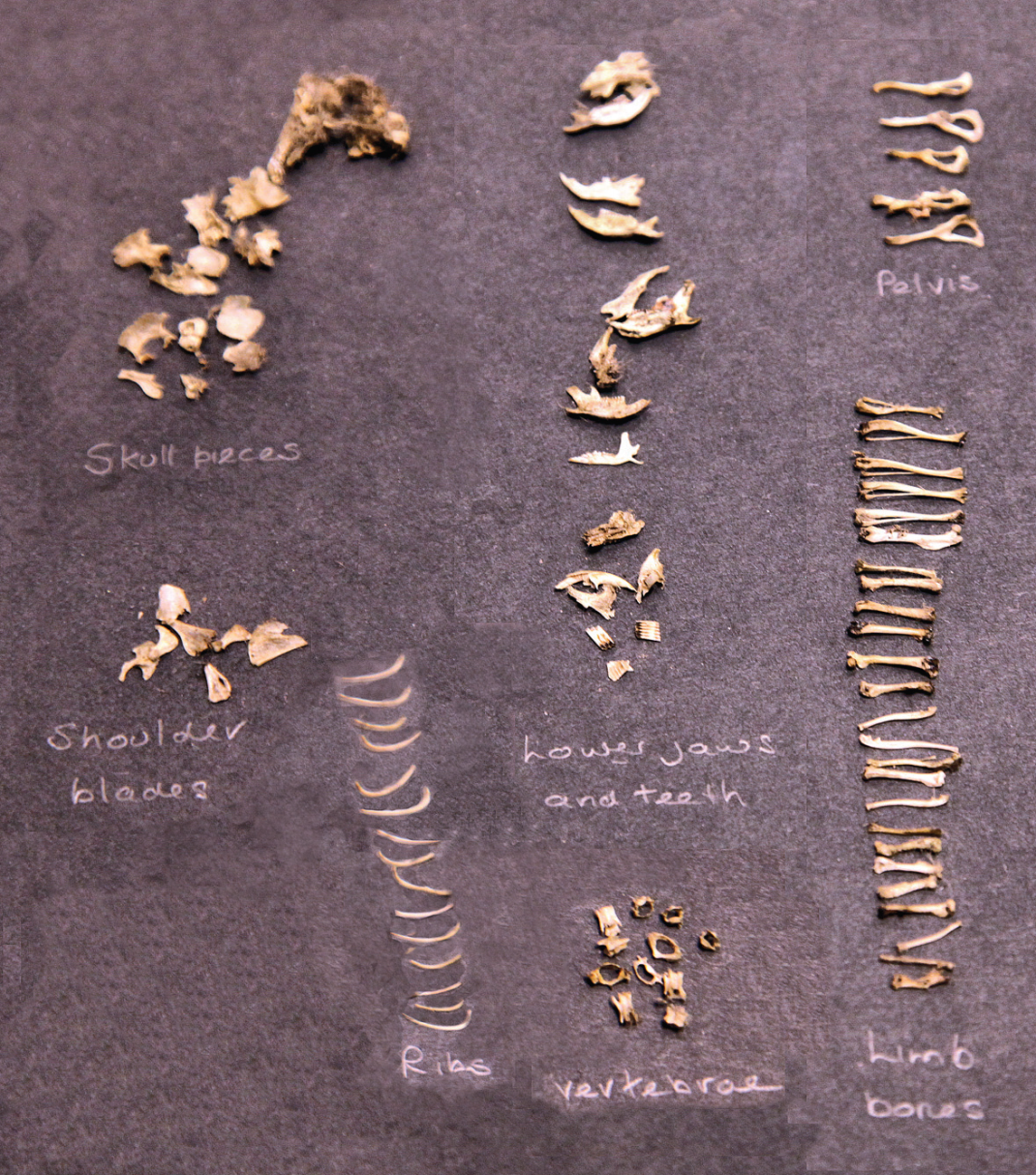 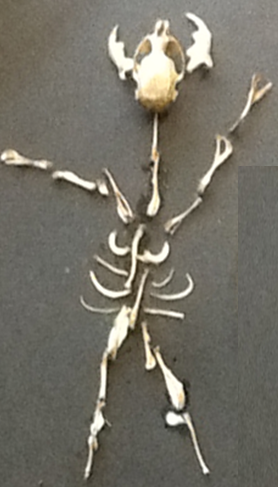 Carnivores
Herbivores
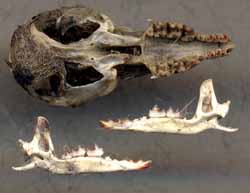 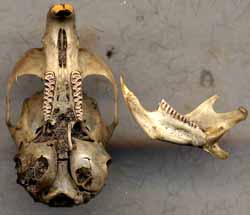 Common shrew skull
Field vole skull
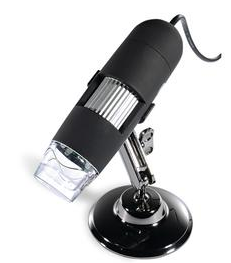 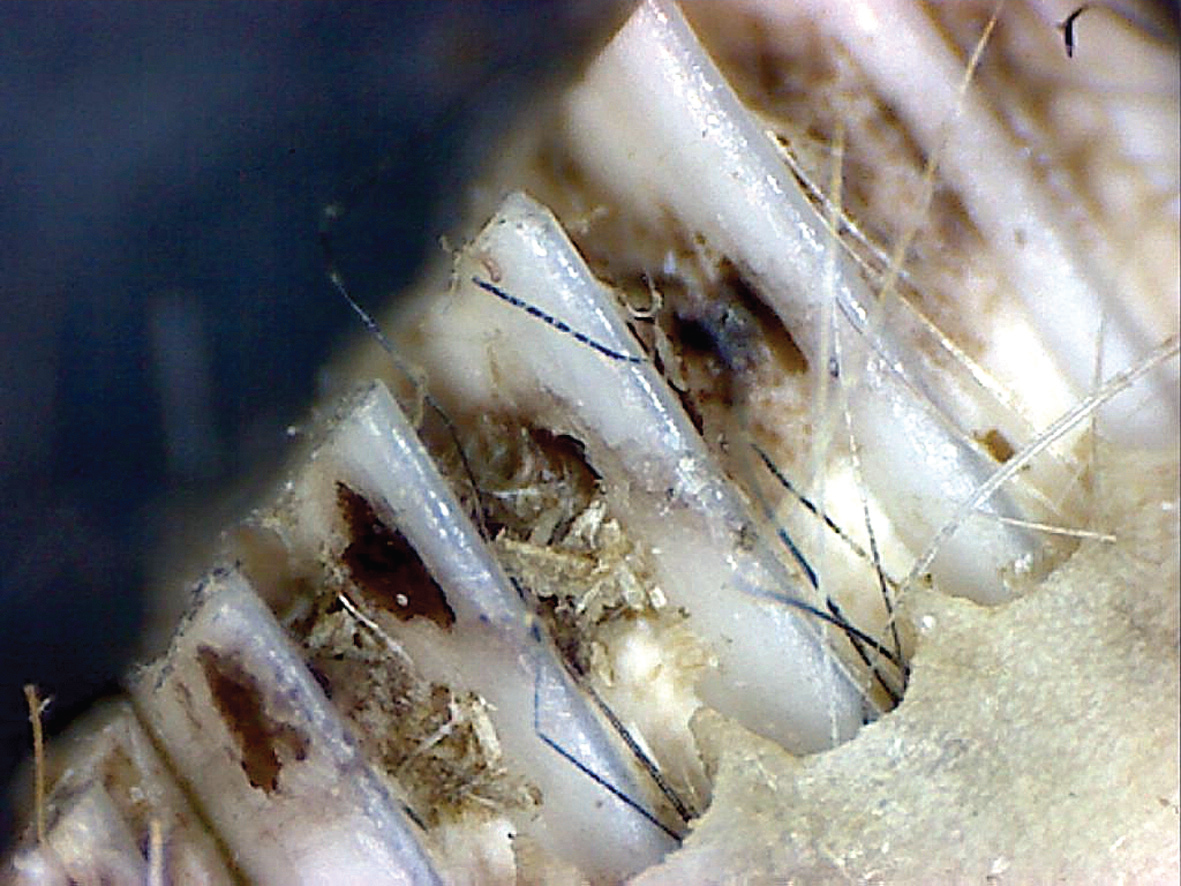 Vole molars
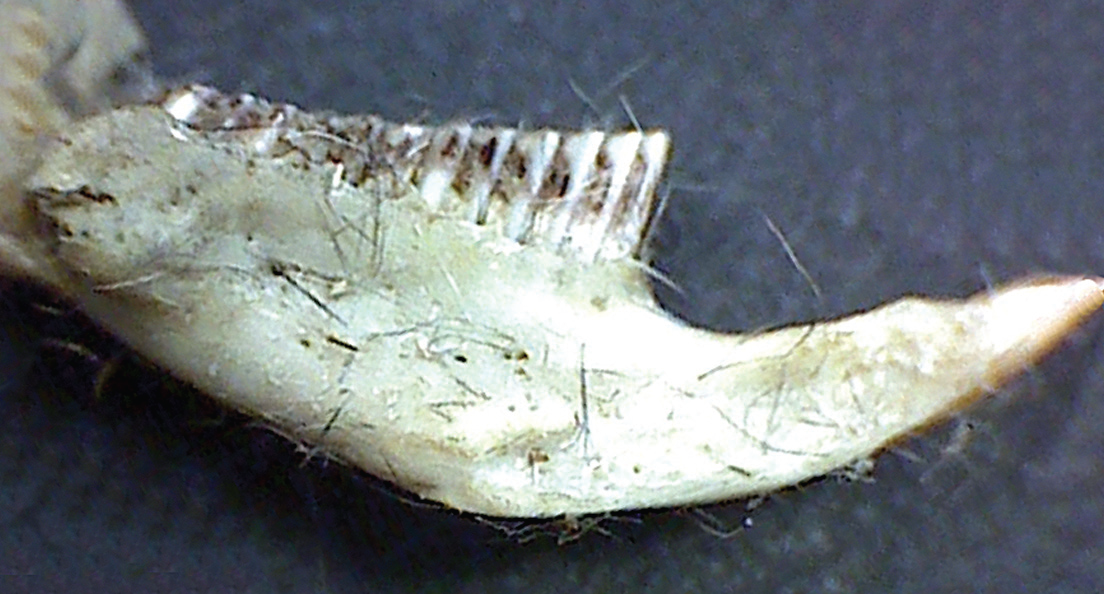 Vole lower jaw